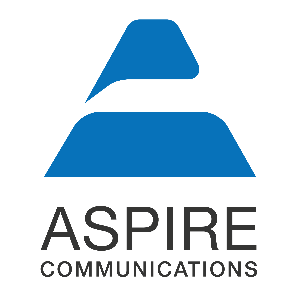 October OPEN+ Overcoming Resistance To Ideas
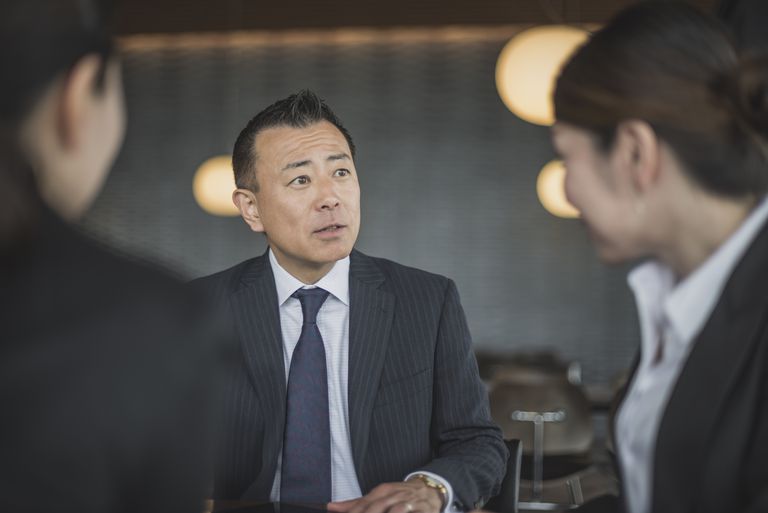 OPEN+ 
Discussion Questions
1) In what situations (work/personal) do you normally encounter resistance? 
2) How do you normally respond to this resistance or what techniques can you use to persuade someone of your idea?
3) What do you think is essential to know when someone is resistance to your idea?
Calibrate your questions!
A calibrated question is one that begins with “how” or “what.” 
These types of questions require that the other party (your colleague etc.) stop to think about the issue.
Your counterpart won’t be able to provide a one-word answer to a question like this: How are we supposed to do that?

3 Calibrated Questions You Can Use in Most Situations

What makes you ask?
How does this fit?
How do we know everyone agrees to this solution?
Calibrated Questions
Supercharge your listening!
Want to engage your counterpart and turn resistance into productive conversation?
Use active listening techniques!
These techniques will help you shape negative feedback/resistance into a constructive dialogue. 
2 Active Listening Techniques You Can Use

Confirm often - “Could I just confirm for everyone’s benefit, Conor? Are you saying…?
Summarize! - Repeat what someone has said to you, back to them! “So, it seems like we’re having a resource issue, which is why we can’t meet the deadline. Is that right?
Active Listening
How would you respond?
You’re telling your colleague in Boise that another engineer is essential if you are to finish the current project on time. 
You: Tim, I think that another engineer is necessary. We’re currently trying to juggle 2 projects so having another engineer work on this would really help us meet the deadline. 
Tim: I’m not sure you really need another engineer, Honda-san. We’ve already devoted too many resources to this project. 
You:…

Take 1/2 minutes in groups to think of a response (feel free to use a calibrated question/active listening technique).
Situation 1
Key points
1) Ask calibrated questions (”how” or “what”) to encourage your counterparts to think about their resistance. 
2) Use active listening techniques, such as confirming & summarizing, to turn resistance into constructive discussion.
Strategies & Workshop Takeaways